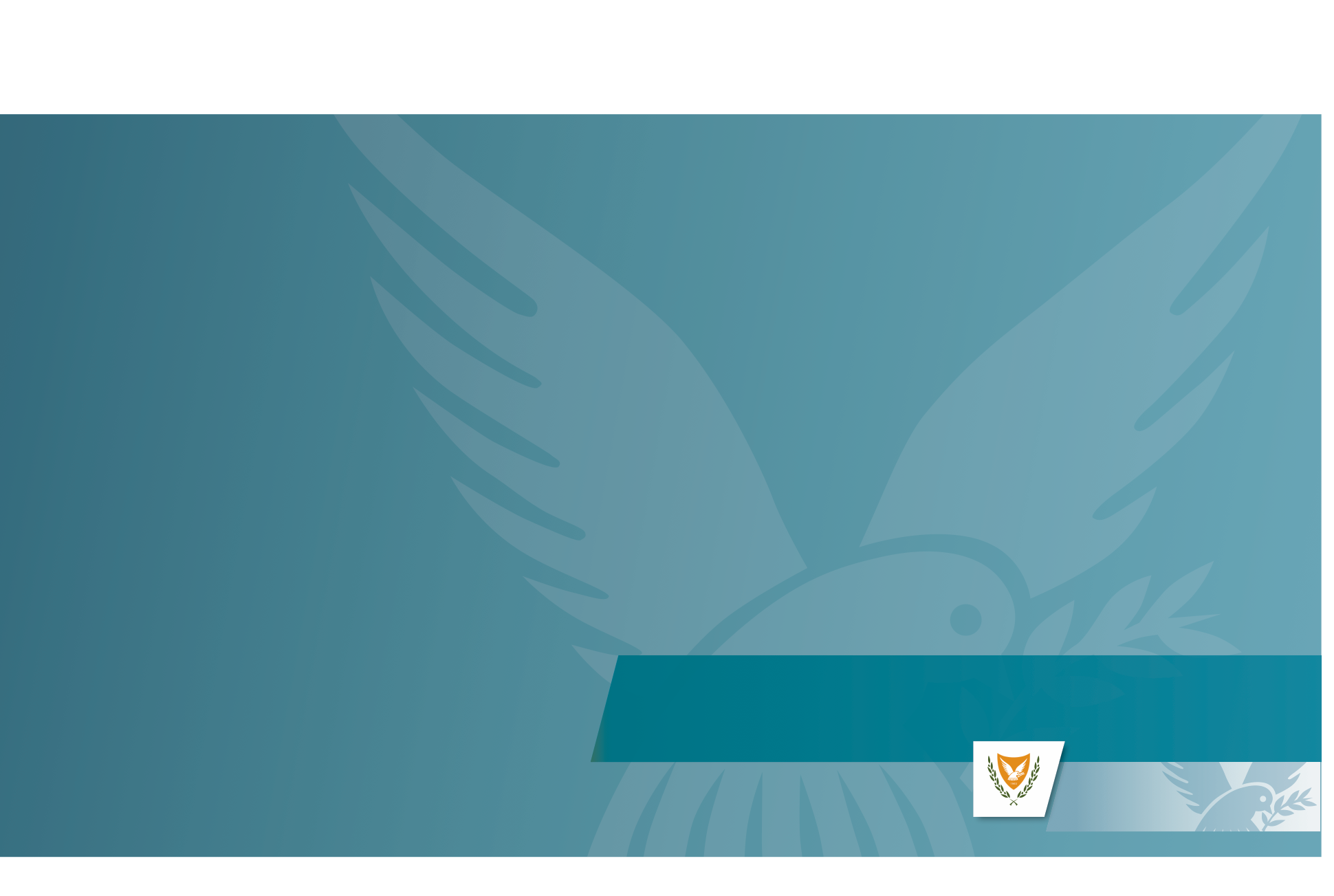 Συμπληρωματικό Επίδομακαι Πασχαλινό Επίδομα ΧαμηλοσυνταξιούχουΔημοσιογραφική διάσκεψη 31 Μαρτίου 2022
Αναστασία Ανθούση | Υφυπουργός Κοινωνικής Πρόνοιας
ΚΥΠΡΙΑΚΗ ΔΗΜΟΚΡΑΤΙΑ / ΠΝΕΥΜΑΤΙΚΑ ΔΙΚΑΙΩΜΑΤΑ 2022
Επίδομα Χαμηλοσυνταξιούχου - Υφιστάμενο πλαίσιο
Το Σχέδιο προβλέπει την παραχώρηση μηνιαίου επιδόματος σε χαμηλοσυνταξιούχο και νοικοκυριά χαμηλοσυνταξιούχων που έχουν ετήσιο εισόδημα κάτω από το όριο της φτώχιας.

Παρέχεται όταν το συνολικό εισόδημα δεν υπερβαίνει ετησίως τα €10.324 για ένα πρόσωπο ή τα €15.486 σε περιπτώσεις ζεύγους.

Το ελάχιστο συνολικό εισόδημα συμπεριλαμβανομένου και του επιδόματος για ένα μονήρη χαμηλοσυνταξιούχο ανέρχεται στα €710 και για ένα ζεύγος στα €1.216 μηνιαίως και το μέγιστο στα €834 και €1.271 αντιστοίχως.

Για τον υπολογισμό του επιδόματος χαμηλοσυνταξιούχου λαμβάνονταν υπόψη τα ετήσια εισοδήματα του προηγούμενου έτους, τα οποία προέχονται από συντάξεις, εισόδημα από εργασία, ενοίκια κλπ
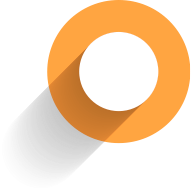 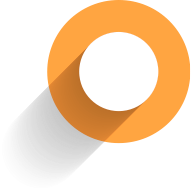 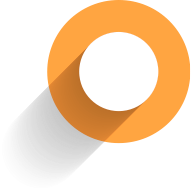 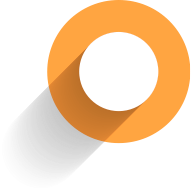 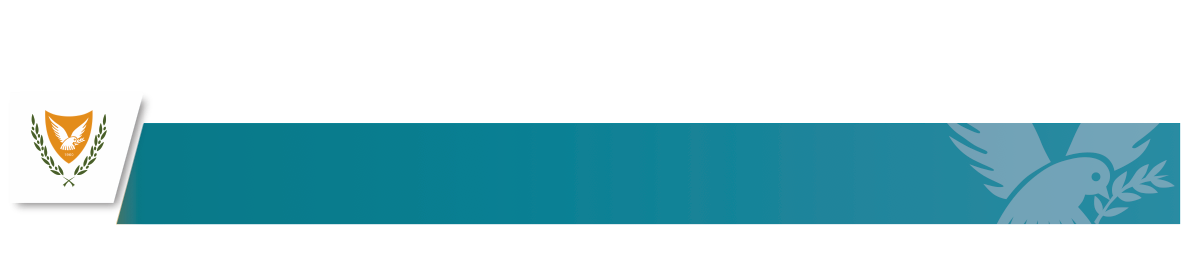 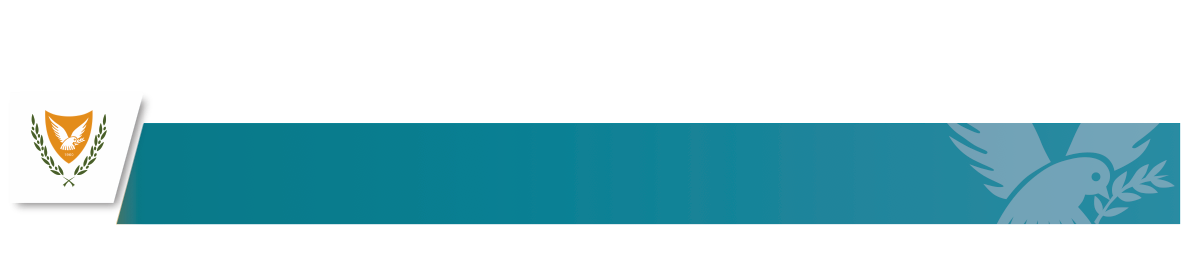 ΥΦΥΠΟΥΡΓΕΙΟ ΚΟΙΝΩΝΙΚΗΣ ΠΡΟΝΟΙΑΣ
ΚΥΠΡΙΑΚΗ ΔΗΜΟΚΡΑΤΙΑ / ΠΝΕΥΜΑΤΙΚΑ ΔΙΚΑΙΩΜΑΤΑ 2022
Επίδομα Χαμηλοσυνταξιούχου – Αξιολόγηση
Λόγω της αύξησης των εισοδημάτων κατά το 2021, το Επίδομα, το οποίο παρέχεται ως συμπλήρωμα του υπόλοιπου εισοδήματος, σημείωσε μείωση τον Ιανουάριο του 2022 σε σχέση με τον Δεκέμβριο 2021.

Η μείωση στο μηνιαίο Επίδομα ανήλθε κατά μέσο όρο περίπου στα €16 για 25 χιλιάδες Δικαιούχους του επιδόματος.

Περίπου 737 νοικοκυριά είχαν διακοπή του Επιδόματος λόγω αύξησης των εισοδημάτων πέραν των εισοδηματικών ορίων (€10.324 για ένα πρόσωπο ή €15.486 για ζεύγος).

Η μείωση του επιδόματος επήλθε λόγω του ότι λαμβάνονταν υπόψη κατά τον υπολογισμό, τα εισοδήματα από το προηγούμενο έτος, τα οποία είχαν σημειώσει αύξηση, είτε λόγω των αυξήσεων στις συντάξεις των Κοινωνικών Ασφαλίσεων (για το έτος 2021 ανήλθε στα 4.56%) ή/και των άλλων εισοδημάτων.
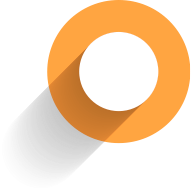 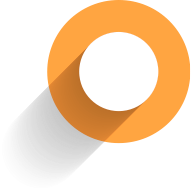 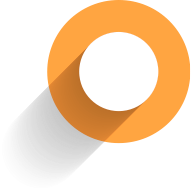 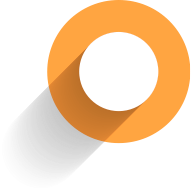 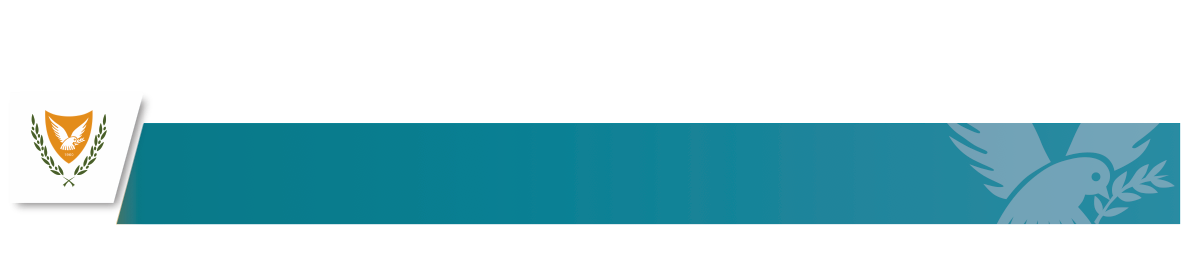 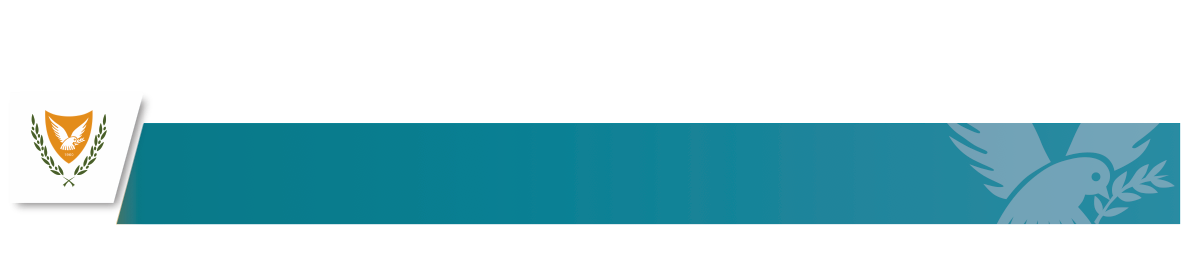 ΥΦΥΠΟΥΡΓΕΙΟ ΚΟΙΝΩΝΙΚΗΣ ΠΡΟΝΟΙΑΣ
ΚΥΠΡΙΑΚΗ ΔΗΜΟΚΡΑΤΙΑ / ΠΝΕΥΜΑΤΙΚΑ ΔΙΚΑΙΩΜΑΤΑ 2022
Επίδομα Χαμηλοσυνταξιούχου – Νέο Πλαίσιο
Για αποφυγή της ετεροχρονισμένης πρακτικής και των στρεβλώσεων που είχαν δημιουργηθεί βάσει των προνοιών του υφιστάμενου σχεδίου, από τούδε και στο εξής το νέο πλαίσιο θα λαμβάνει υπόψη για τον υπολογισμό του εισοδήματος: 

την σύνταξη των Κοινωνικών Ασφαλίσεων του τρέχοντος έτους καταβολής επιδόματος και

τα άλλα εισοδήματα του προηγούμενου έτους
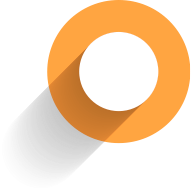 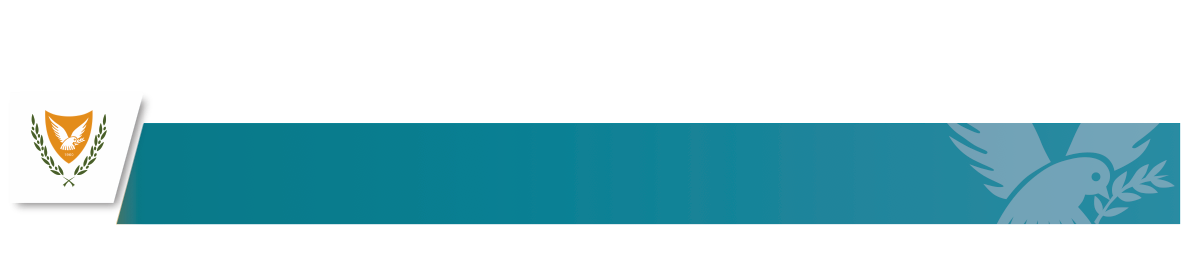 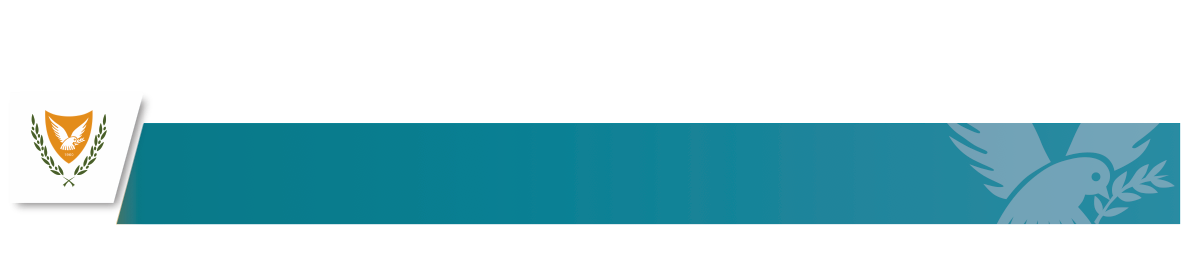 ΥΦΥΠΟΥΡΓΕΙΟ ΚΟΙΝΩΝΙΚΗΣ ΠΡΟΝΟΙΑΣ
ΚΥΠΡΙΑΚΗ ΔΗΜΟΚΡΑΤΙΑ / ΠΝΕΥΜΑΤΙΚΑ ΔΙΚΑΙΩΜΑΤΑ 2022
Επίδομα Χαμηλοσυνταξιούχου – Νέο Πλαίσιο
Λόγω των ιδιάζουσων συνθηκών που δημιούργησε η πανδημία COVID-19 και συνεπακόλουθα του πληθωρισμού που παρουσιάζει αύξηση κατά το 2022, το Υπουργικό Συμβούλιο αποφάσισε για σκοπούς ενίσχυσης της αγοραστικής δύναμης των χαμηλοσυνταξιούχων τα ακόλουθα:

Όσοι δικαιούχοι είχαν μείωση του Επιδόματος τον Ιαν 2022 σε σχέση με τον Δεκ 2021, λόγω αύξησης της σύνταξης ή άλλων ετήσιων εισοδημάτων μέχρι και €120, θα παραχωρηθεί  συμπληρωματικό μηνιαίο επίδομα μόνο για το έτος 2022, αντίστοιχο με το ποσό της εν λόγω μείωσης του επιδόματος.

Όσοι δικαιούχοι είχαν αποκοπή του Επιδόματος, λόγω αύξησης των εισοδημάτων που προκύπτει από αύξηση της σύνταξης κατά το 2021, θα παραχωρηθεί  επιπλέον μηνιαίο επίδομα μόνο για το έτος 2022.

Η παρούσα απόφαση αναμένεται να επηρεάσει περίπου 18 χιλιάδες νοικοκυριά ή 83% των νοικοκυριών που είναι ενταγμένα στο σχέδιο και η δαπάνη υλοποίησης της αναμένεται να ανέλθει στα 6 εκατομμύρια Ευρώ.
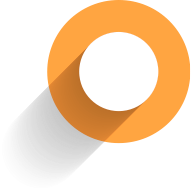 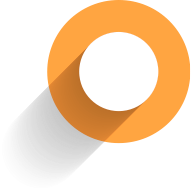 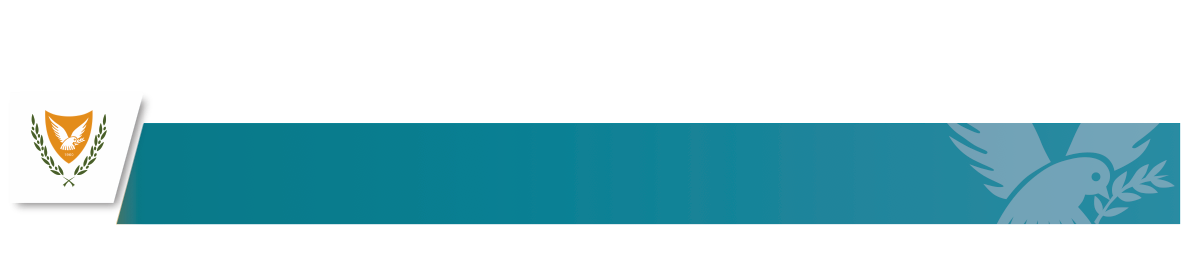 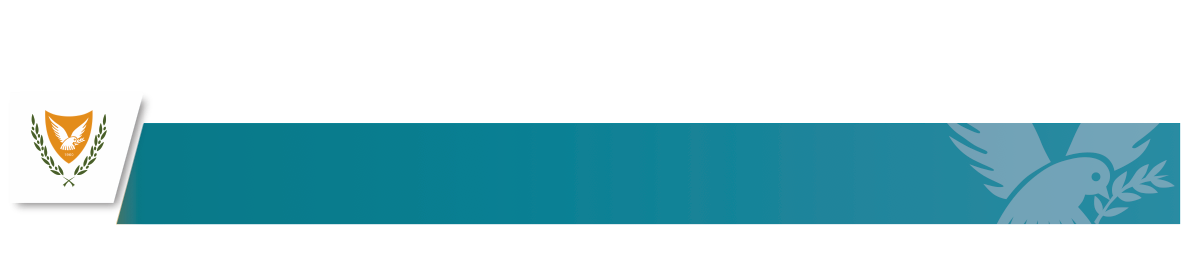 ΥΦΥΠΟΥΡΓΕΙΟ ΚΟΙΝΩΝΙΚΗΣ ΠΡΟΝΟΙΑΣ
ΚΥΠΡΙΑΚΗ ΔΗΜΟΚΡΑΤΙΑ / ΠΝΕΥΜΑΤΙΚΑ ΔΙΚΑΙΩΜΑΤΑ 2022
Επίδομα Χαμηλοσυνταξιούχου – Νέο Πλαίσιο
Τα χαρακτηριστικά του νέου πλαισίου έχουν ως ακολούθως:

Το συνολικό μηνιαίο Εισόδημα μαζί με το μηνιαίο Επίδομα (χωρίς το συμπληρωματικό), δεν θα υπερβαίνει τα όρια, ήτοι για μονήρες άτομο €834 και ζεύγος €1.271.

Το Συμπληρωματικό Επίδομα δεν θα λαμβάνεται υπόψη στον υπολογισμό των συνολικών εισοδημάτων για καθορισμό των αντίστοιχων καθορισμένων ορίων ως η αναφορά πιο πάνω. 

Η φοιτητική χορηγία που αποκτήθηκε από τα μέλη του κάθε νοικοκυριού, εξαιρείται από τον υπολογισμό του συνολικού εισοδήματος με αναδρομική ισχύ από την 1 Ιανουαρίου 2022 .

Το Επίδομα παρέχεται σε αιτητές που κατέχουν καταθέσεις που δεν υπερβαίνουν τις €100.000.

Η καταβολή του Συμπληρωματικού Επιδόματος θα παραχωρείται σε μηνιαία βάση, αρχής γενομένης από το Απρίλιο 2022, με αναδρομική ισχύ από την 1 Ιανουαρίου 2022 μέχρι και την 31 Δεκεμβρίου 2022.
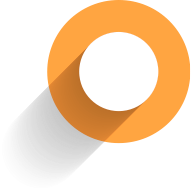 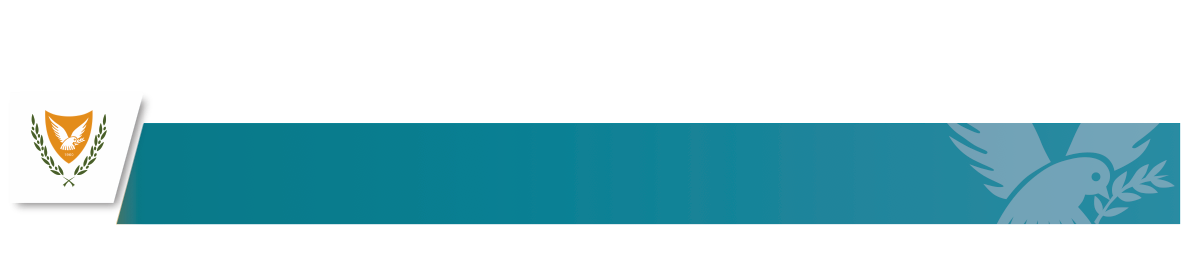 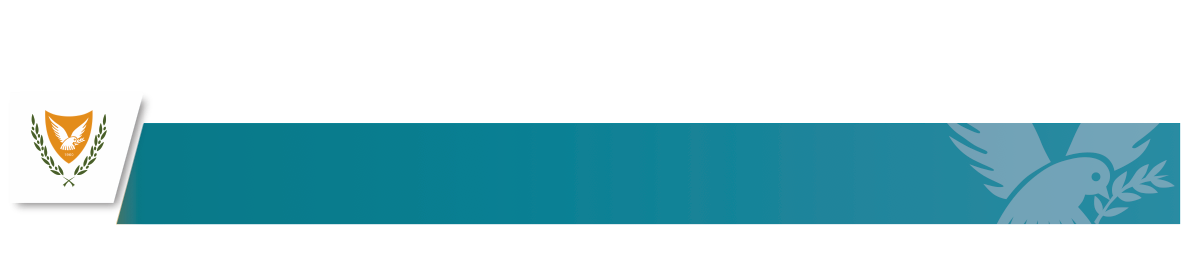 ΥΦΥΠΟΥΡΓΕΙΟ ΚΟΙΝΩΝΙΚΗΣ ΠΡΟΝΟΙΑΣ
ΚΥΠΡΙΑΚΗ ΔΗΜΟΚΡΑΤΙΑ / ΠΝΕΥΜΑΤΙΚΑ ΔΙΚΑΙΩΜΑΤΑ 2022
Πασχαλινό Επίδομα Χαμηλοσυνταξιούχου
Το Πασχαλινό Επίδομα παραχωρείται σε δικαιούχους του Σχεδίου Ενίσχυσης Νοικοκυριών Συνταξιούχων με Χαμηλά Εισοδήματα από το 2009, στη βάση εισοδηματικών κριτηρίων.

Αναπροσαρμογή εισοδηματικού ορίου, μόνο για το έτος 2022, στις €7.000 για μονήρες νοικοκυριό και στις €12.000 για νοικοκυριό δύο συνταξιούχων.
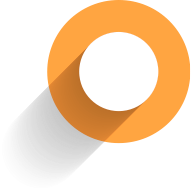 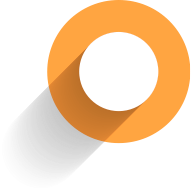 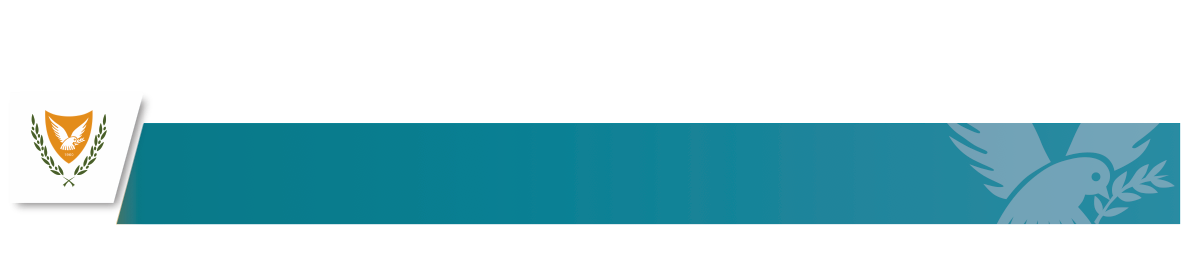 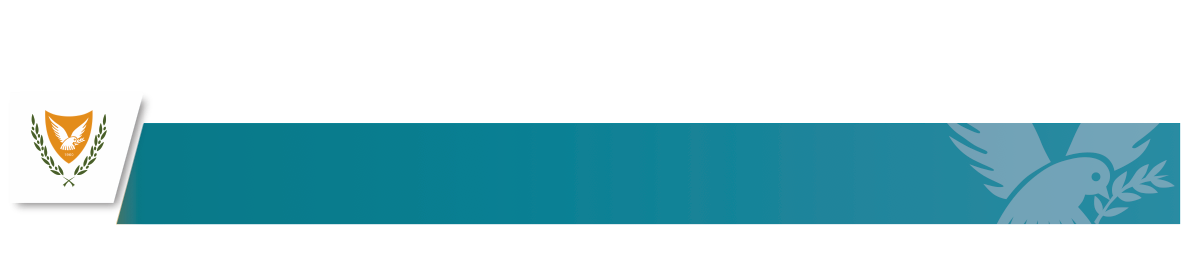 ΥΦΥΠΟΥΡΓΕΙΟ ΚΟΙΝΩΝΙΚΗΣ ΠΡΟΝΟΙΑΣ
ΚΥΠΡΙΑΚΗ ΔΗΜΟΚΡΑΤΙΑ / ΠΝΕΥΜΑΤΙΚΑ ΔΙΚΑΙΩΜΑΤΑ 2022
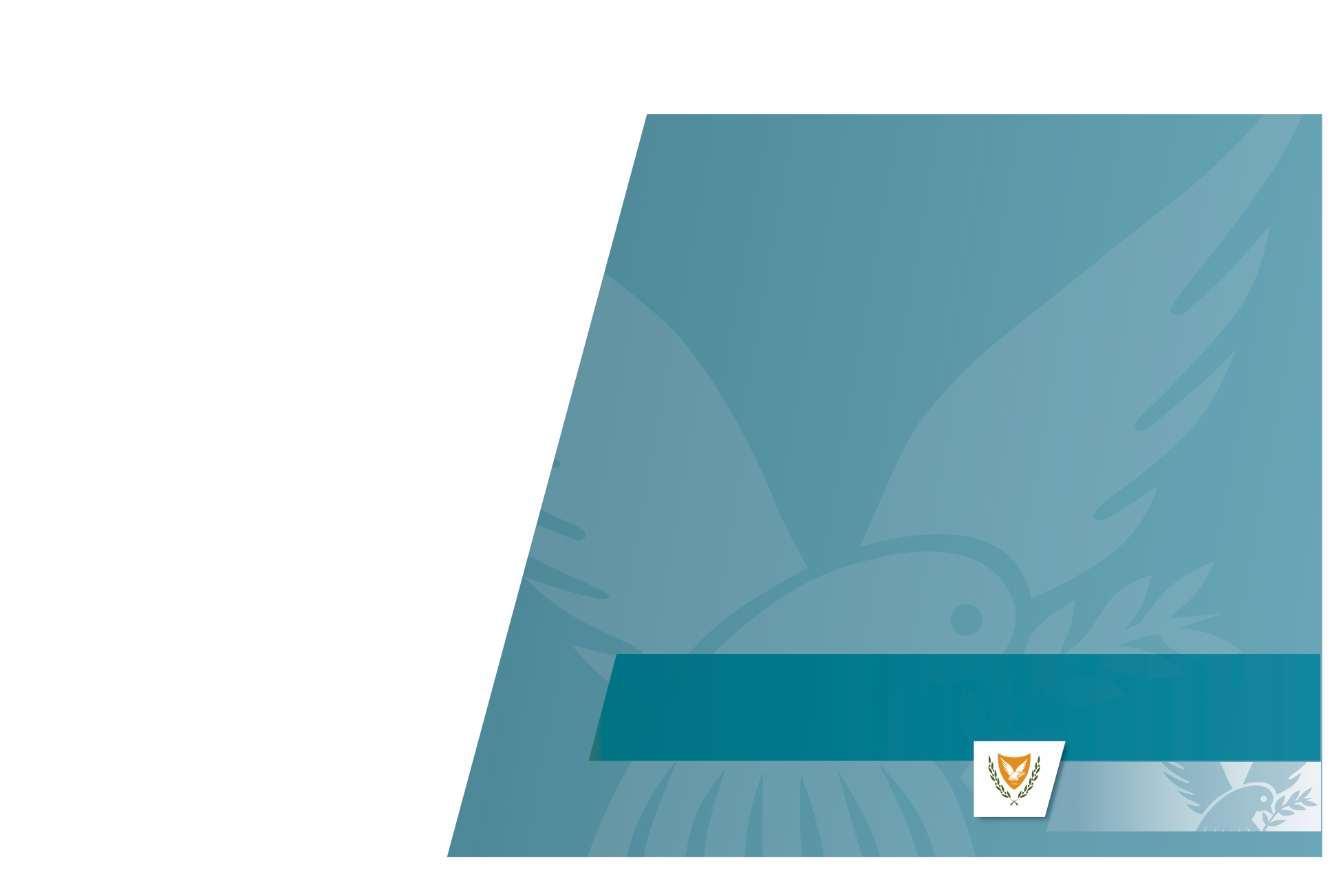 Eυχαριστούμε
ΥΦΥΠΟΥΡΓΕΙΟ ΚΟΙΝΩΝΙΚΗΣ ΠΡΟΝΟΙΑΣ
ΚΥΠΡΙΑΚΗ ΔΗΜΟΚΡΑΤΙΑ / ΠΝΕΥΜΑΤΙΚΑ ΔΙΚΑΙΩΜΑΤΑ 2022